Andrée CORVOL


LA FORET EUROPEENNE :

entre passé et futur
Antony, Université populaire, conférence du 6 février 2025
[Speaker Notes: SPILLAERT Léon 1881-1946, « L’Allée des hêtres. Forêt de Soignes », 1935, dessin, plume et aquarelle.]
QUELQUES RAPPELS

Définition de la forêt  (FAO)		= 3 critères associés 
Aire boisée				+ de 0,5 ha
Hauteur des arbres			+ de 5 m
Couvert boisé 				+ de 10 % de la surface au sol


UE Couvert forestier	159 M ha 	soit 38 % du territoire
UE Couvert arboré		182 M ha 	soit 46 % du territoire
								soit 5% des forêts mondiales

Continent européen 	1017 M ha	soit ¼ des forêts mondiales
								soit ½ des forêts tempérées
								dont les 4/5 relèvent de la Russie
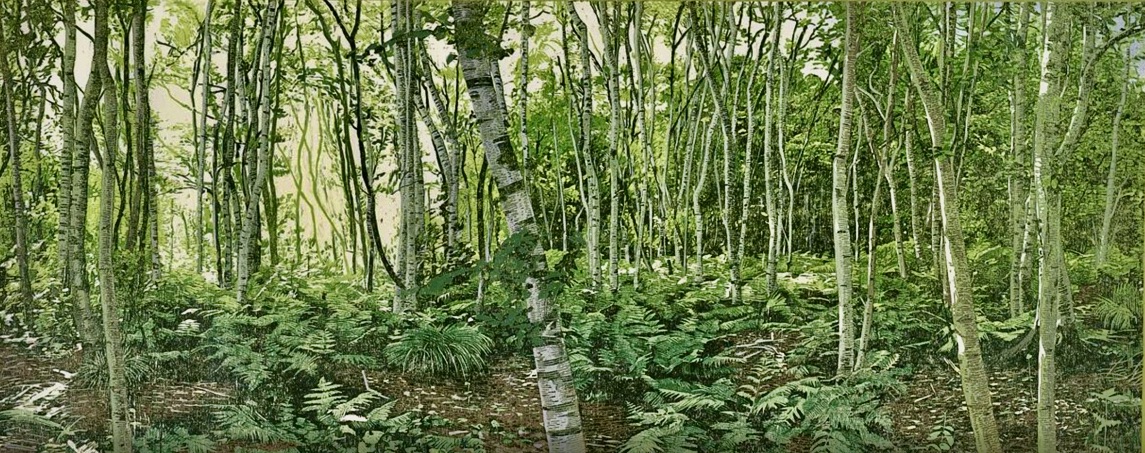 DIJKSTRA Siemen 1968-Den Helder, « 9 h. Matin d'été. Buisson derrière l'atelier », 1997, xylogravure.
[Speaker Notes: DIJKSTRA Siemen 1968-Den Helder, « 9 h. Matin d'été. Buisson derrière l'atelier », 1997, xylogravure.]
DONNEES DE BASE

1 / DISPARITE : 
Densité humaine
Orientation agricole
Importance militaire

+ de 50 % du territoire
Finlande 	66 %
Suède	63 %
Slovénie	58 %

- de 10 % du territoire
Irlande	10 %
Pays-Bas  	  8 %
Malte		  1 %
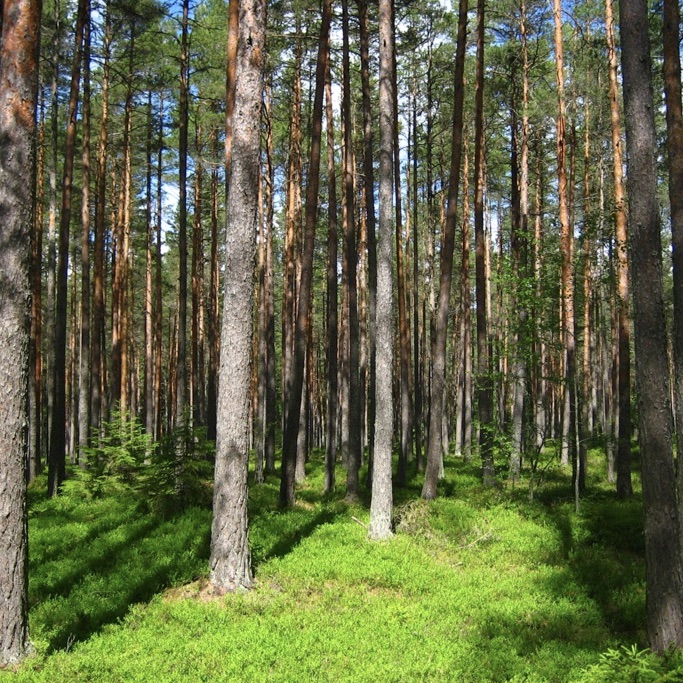 FINLANDE. Forêt du Satakunta (Finlande Occ.), 2008.
[Speaker Notes: FINLANDE. Forêt du Satakunta (Finlande Occ.), 2008.]
EUROPE (Conseil de l’E, 2010) : Taux de couverture
[Speaker Notes: EUROPE : Taux de boisement en 2010.]
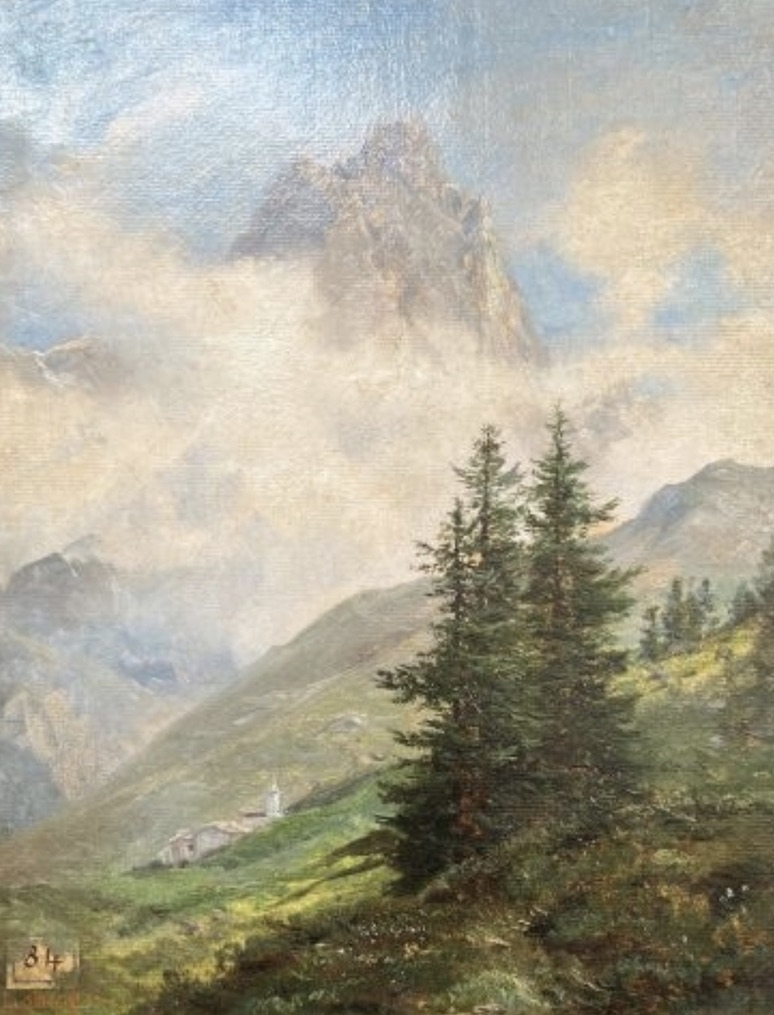 DONNEES DE BASE

2 / EXTENSIVITE : 
rôle des hommes ET départ des hommes
Forêt ressuscitée
à l’issue des glaciations (- 12 000 ans)
7 essences sempervirentes
	Contre 13 en Amérique du Nord
	Contre 26 dans l’aire sino-japonaise
30 essences caducifoliées
	Contre 110 en Amérique du Nord
	Contre 160 dans l’aire sino-japonaise

Forêt conquérante 
Retour à partir des Balkans et de l’Anatolie
Boisements programmés :
en plaine : 				To 17e siècle
des dunes :				To 18e siècle
des pentes :				To 19e siècle
Boisements sauvages : 
Pâturages abandonnés  		1873-1896
Mécanisation agricole		1945-1984
Délaissement sylvicole		1985-2005
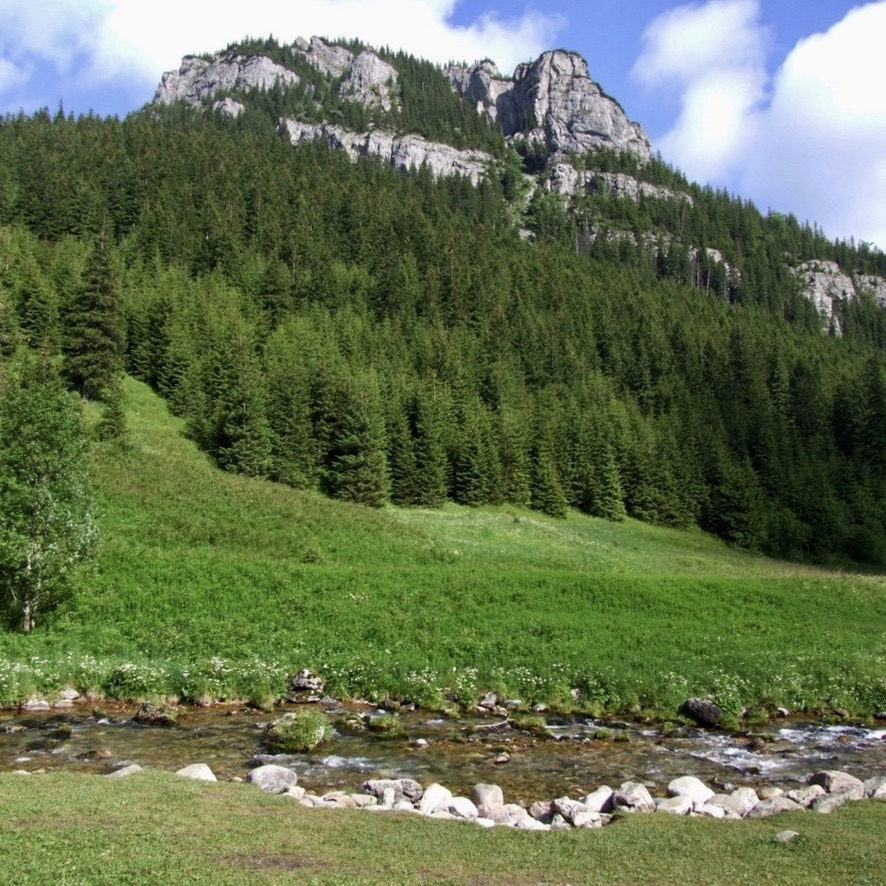 LORTET Leberecht 1828-1901, « Village sous les sommets », huile sur papier marouflé.

ROUMANIE. Forêt d’altitude dans les Carpates, 2010.
[Speaker Notes: LORTET Leberecht 1828-1901, « Village sous les sommets », huile sur papier marouflée.
ROUMANIE. Forêt d’altitude des Carpates, 2010.]
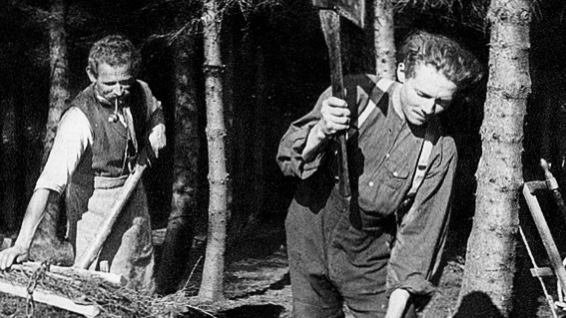 DONNEES DE BASE

3 / EXPLOITABILITE : 
Impact du relief ET du climat
Autrefois
A pied
A bras

Désormais
Engins motorisés
Routes aménagées

Ne pas confondre exploitabilité et exploitation
Cette dernière dépend du propriétaire
cad :
du rôle qu’il assigne à son bien
du coût qu’implique sa gestion

Côté public
Importance de l’opinion
Côté privé
Importance des contraintes
Epicéa, 1929 (Engadine)
Douglas, 2014 (Aveyron)
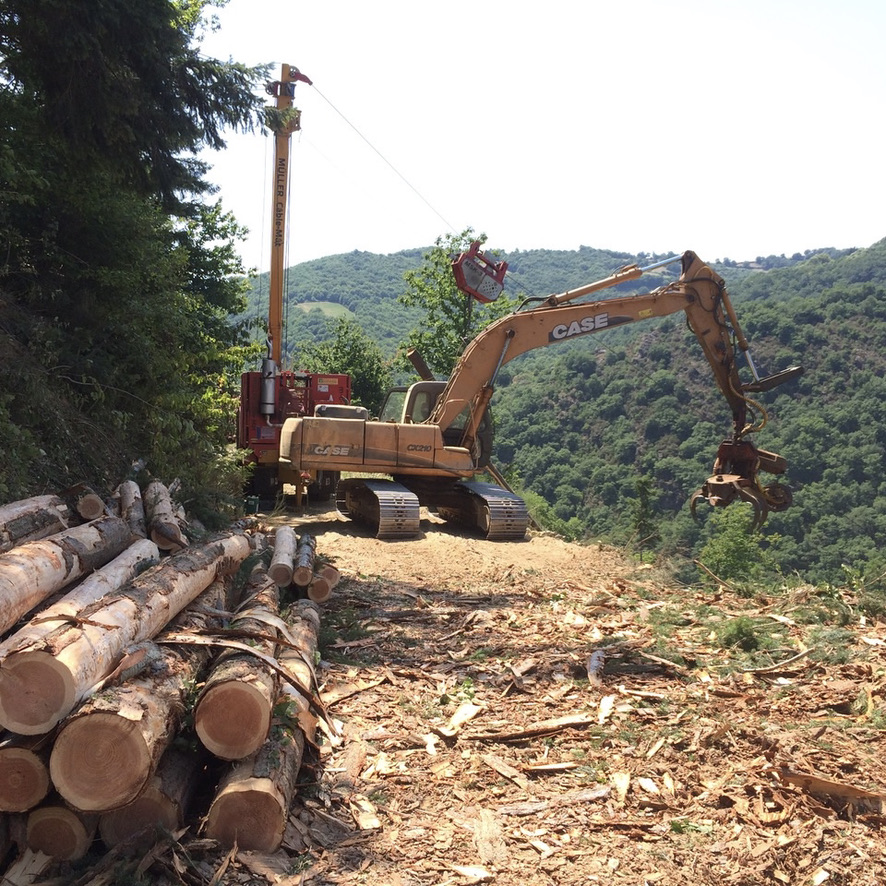 [Speaker Notes: SUISSE. Engadine (C. Grisons). Bûcheronnage, 1929 (photo).
AVEYRON. Douglas sortis d’une forêt. La tête d’abattage de la pelle découpe et ébranche.]
EUROPE (UE, 1990) : Taux d’exploitabilité
[Speaker Notes: Europe : Taux d’exploitabilité en 1990.
.]
EUROPE (Eurostat, 2016-2020) : Taux de prélèvement
[Speaker Notes: EUROPE. Prélèvement réalisé : 2011-15 ; 2016-2020. 
De nouvelles données satellitaires analysées dans la revue scientifique Nature révèlent qu’en Europe, la superficie des forêts exploitées aurait augmenté de 49 % entre 2016 et 2018, en comparaison de la période 2011-2015.]
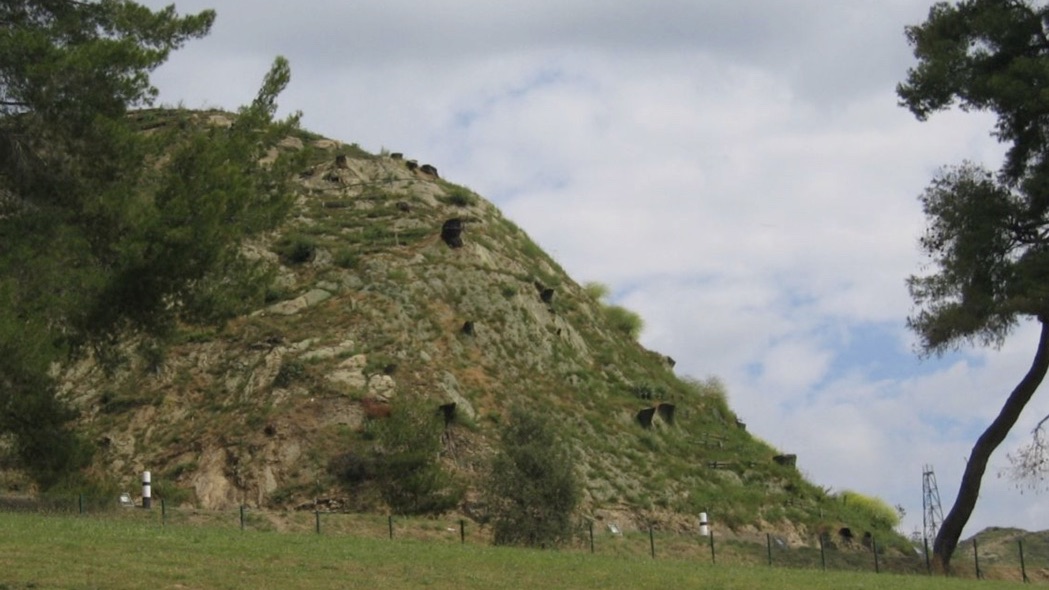 Forêt de la Souto da Retorta
Galice : eucalyptus
Forêt du Mont Cronion
Olympie 2007-2017
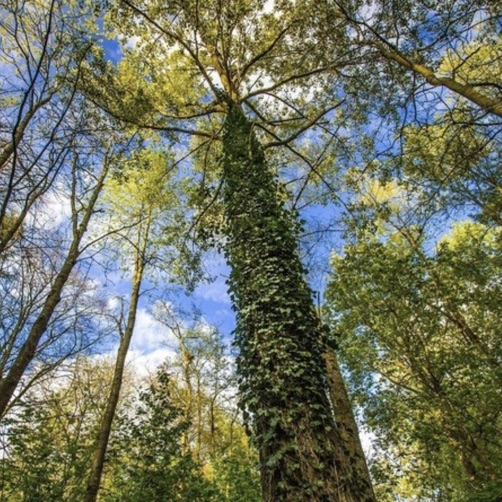 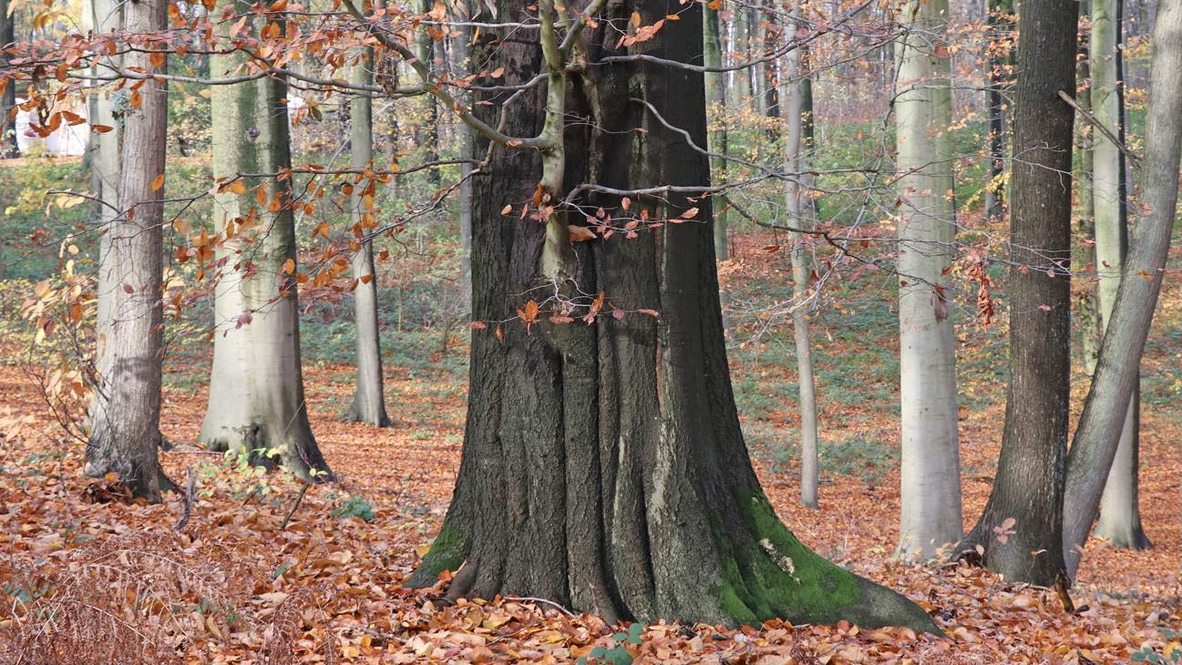 Forêt du Yorkshire
2018-2043
Forêt de Soignes
Bruxelles : hêtraie naturelle
[Speaker Notes: ESPAGNE. Forêt de la Souto da Retorta (Galice). Eucalyptus.
ANGLETERRE. Forêt du Yorkshire. Programme de boisement, 2018-43.
GRECE. Forêt du Mont Cronion (Olympie), 2008. ravagée en 2007.
BELGIQUE. Forêt de Soignes. Hêtraie naturelle traitée par jardinage.]
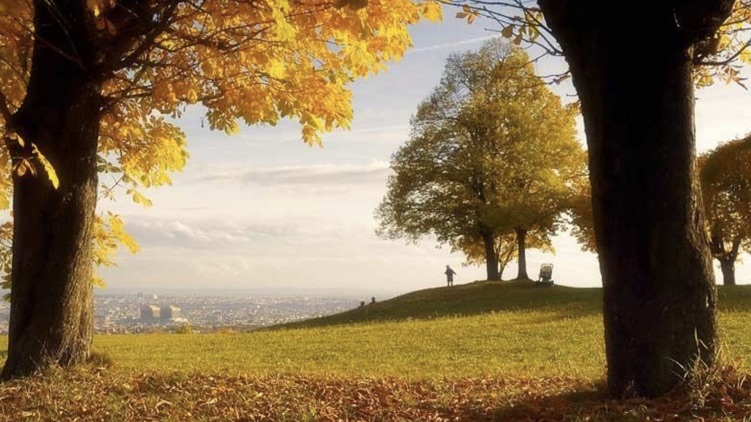 ENTREE EN SCENE
Fin XIXe siècle. Début XXe siècle

1/ GARDONS « NOS » FORETS
Sentiment de leur diminution
Il est lié aux transports urbains
Modifier les peuplements 
Etendre les constructions

Militantisme des associations
Il concerne les massifs urbains
Conception fixiste
Monument naturel

Recrutement des associations
Il concerne les milieux urbains
Elites intellectuelles
Aspect générationnel
				1909 : Ligue suisse pour la protection de la nature (LSPN)
				1987 : La LSPN devient Pro-Natura
Forêt de Vienne
[Speaker Notes: AUTRICHE. Forêt de Vienne. Léopoldsberg, contrefort des Alpes.]
Europe médiane : le paradis de l’Epicéa
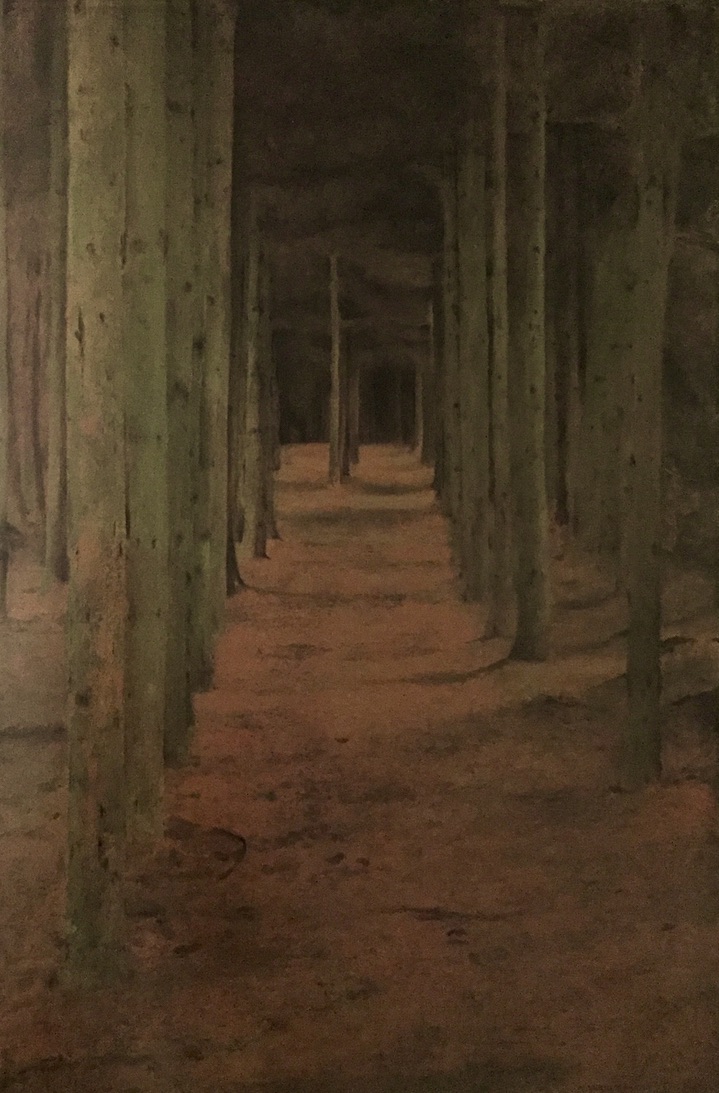 REVOLUTION RESINEUSE :
KHNOPFF Fernand, 1858-1921, « La Sapinière. Fosset », huile sur toile.
[Speaker Notes: MITTEL EUROPA : le paradis de l’Epicéa ; KHNOPFF Fernand (1858-1921),  "La Sapinière, Fosset", 1894, huile sur toile.]
ENTREE EN SCENE
Fin XXe siècle. Début XXIe siècle

2/ SOIGNONS « NOS » FORETS
Sentiment de leur fragilité
Il est lié à l’abondance des informations
Importance de la presse		Incendies
Importance de la TV		Tempêtes

Concevoir global & Réagir local ?
Forêt européenne	1990-2020	+ 800 000 ha/an 	
Forêt de l’UE		1990-2020 	+ 11 M ha	
Irlande 		1990-2020	+ 69 % 		
Espagne		1990-2020	+ 34 %				

Contestation de la propriété
Forêt = Bien commun ?
T1 Ouverture
T2 Surveillance
Forêt de l’UE = Bien privé
Moyenne : 		59 %
Portugal 		85 %
Autriche		83 % 		
Au total 16 M de propriétaires
Mais 90 % ont 	– de 10 ha
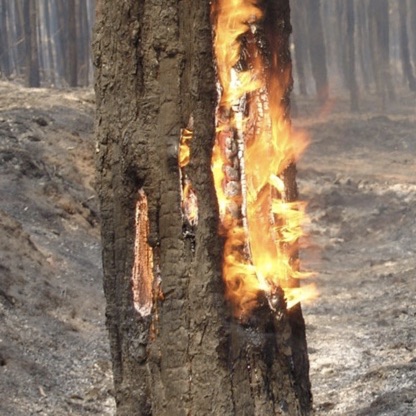 PORTUGAL. Forêt de Leiria (Rég. Centre), 2017
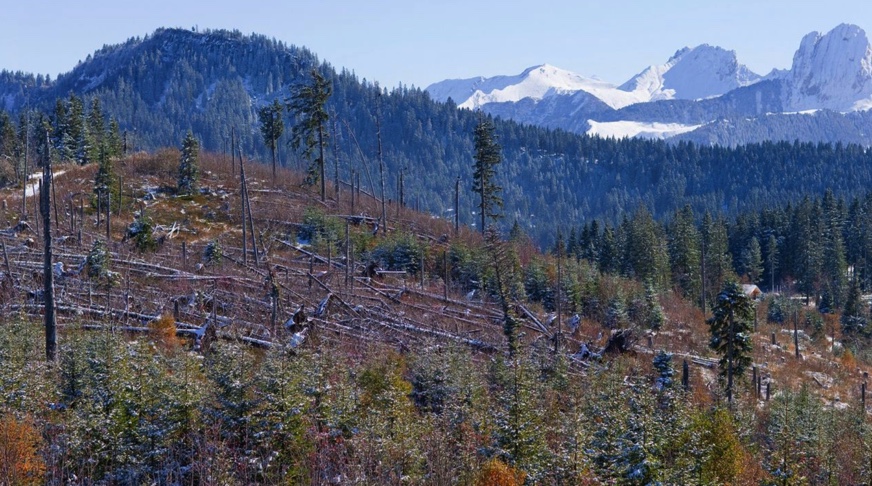 SUISSE. Forêt de Berne (C. Berne), 2009
[Speaker Notes: PORTUGAL. Forêt de Leiria (Rég. Centre), Pineraie, 2017. 2003 = 425 000 ha incendiés. 
SUISSE. Forêt de Berne (C. Berne). Dix ans après la tempête Lothar de 1999.]
EUROPE (UE, 1990) : Taux de privatisation
[Speaker Notes: Europe : Types d’appropriation en 1990 (sauf Europe de l’Est).]
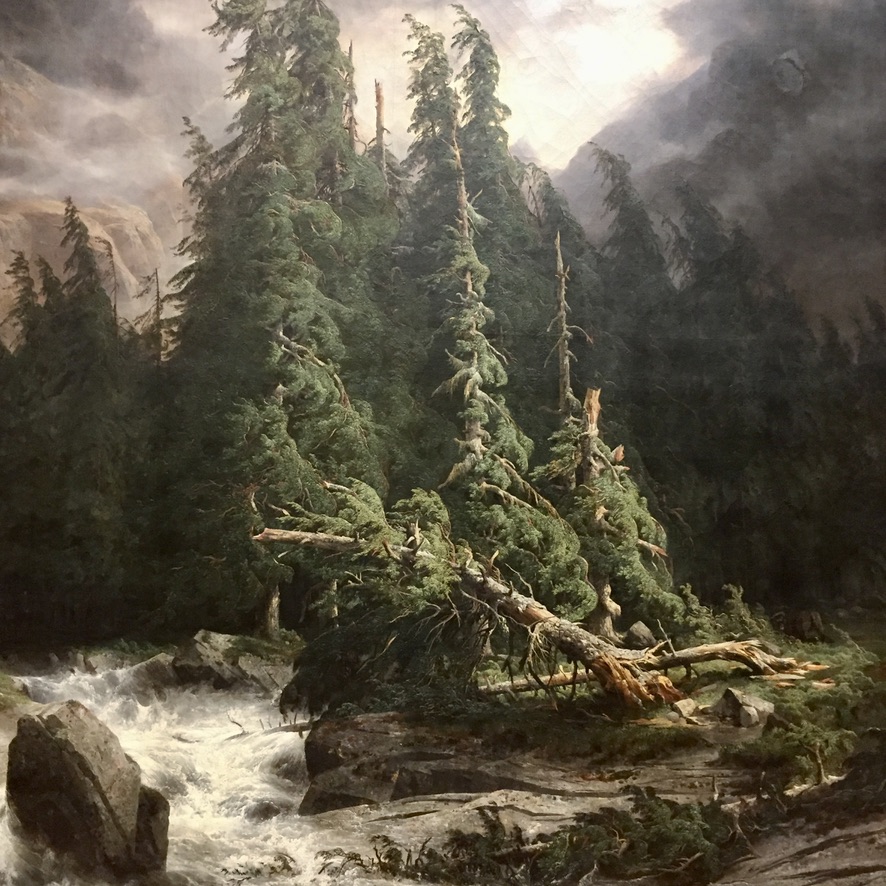 TOUS EN SCENE
XXIe siècle

3/ LA FORÊT NOUS PROTEGE ? « PROTEGEONS-LA ! »
Contresens
Cf. Sondages dans les années 1990
Oui à la substitution du matériau-bois
Oui à la sous-exploitation des peuplements
Allemagne, Autriche, Slovénie, Tchéquie, Suisse
+ de 300 m3/ha
France, Italie, Espagne, Grèce
- de 180 m3/ha

Revirement
Cf. Aides données dans le cadre FEADER
5,4 Md. $ (2007-2013) ; 8,2 Md. $ (2015-2020)
27 % pour le reboisement
18 % pour l’accessibilité
18 % pour la préservation

Donc, 30 ans ont suffi à retourner l’opinion :
A bas les ressources fossiles ! Vive le renouvelable  !
D’où réhabilitation de l’exploitation, mais « vertueuse ».
Non aux coupes rases
Non à la monoculture
Suisse : « première peinture nationale », 1839
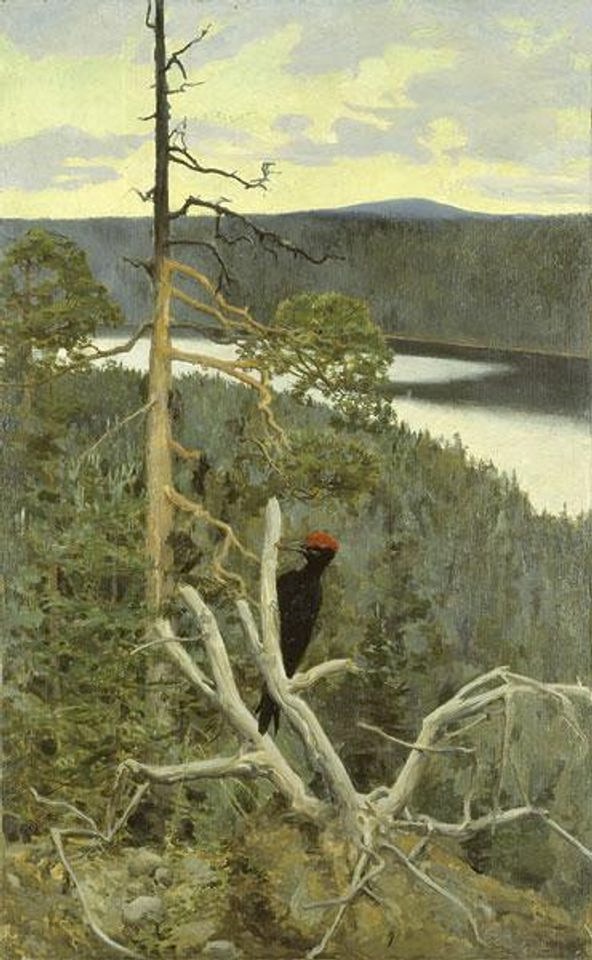 Finlande : classement « Trésor national », 1919.
[Speaker Notes: CALAME Alexandre 1810-1864, « Orage à la Handeck (Oberland bernois) » car « premieère peinture nationale ».
GALLEN-KALLELA Akseli 1865-1931, « Grand Pic noir », 1894, huile sur toile marouflée sur carton.]
Le sténographe
Les ravageurs à l’oeuvre
TOUTES LES CRAINTES ?

Des risques, oui.
Des adaptations, sûrement…
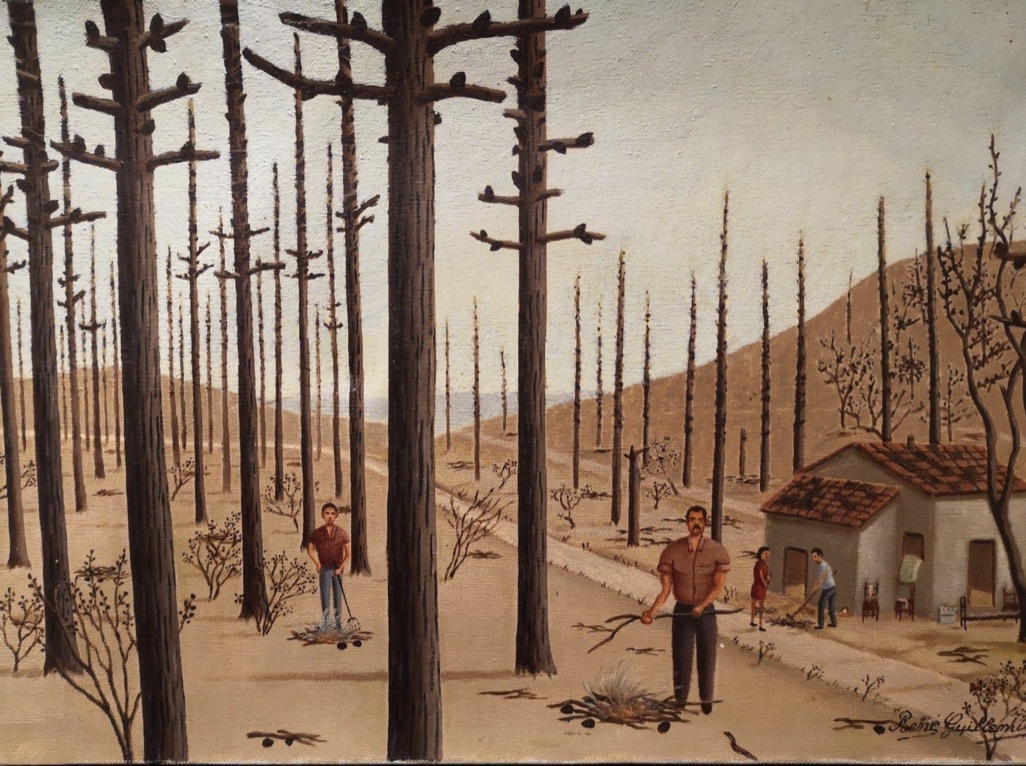 GUILLEMINOT René, 1900-1975, "Les Bûcherons", huile sur toile.
Les bûcherons au travail
[Speaker Notes: - HAUTE-MARNE. Charme. Attaque du Sténographe.
- GUILLEMINOT René, 1900-1975, "Les Bûcherons", huile sur toile.]
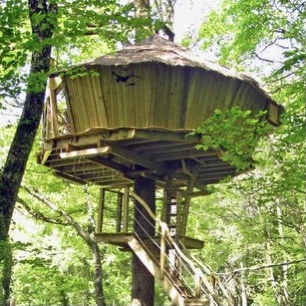 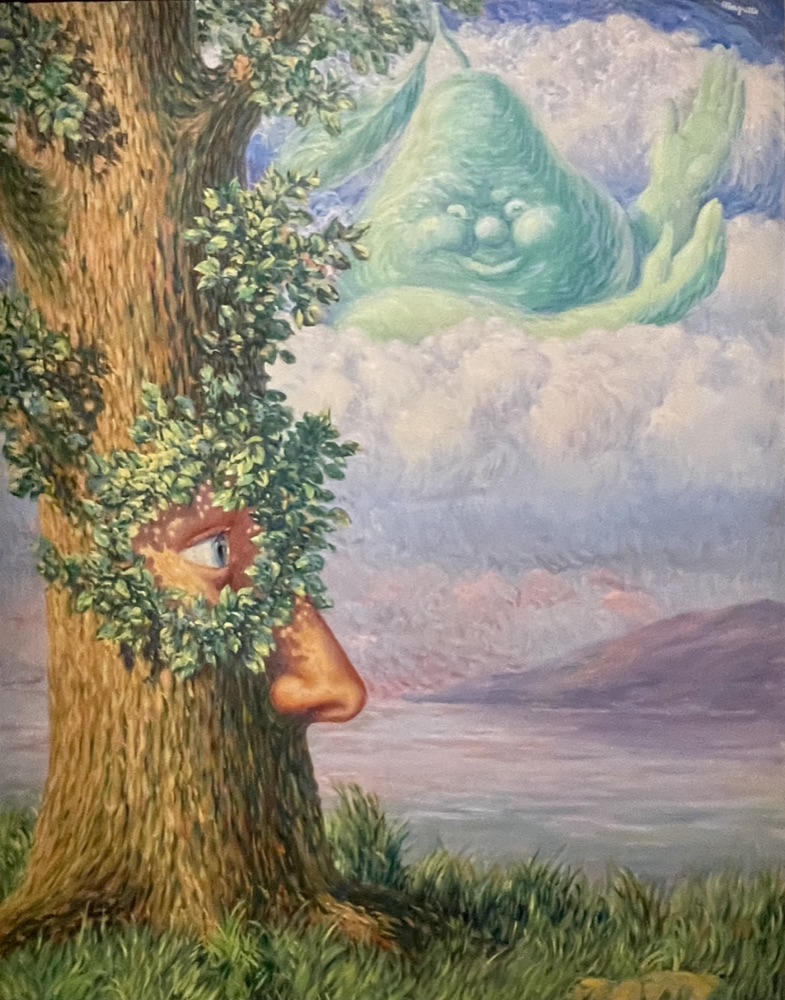 VIENNE. Poitiers. Parc de la Belle Cabane
TOUS LES BONHEURS ?

Suivez mon regard :

Héritages
Transformations
Valorisations
Arbitrages
MAGRITTE René 1898-1967, « Alice au pays des merveilles », 1946.
[Speaker Notes: VIENNE. Poitiers. Parc de la Belle Cabane dans les arbres.
MAGRITTE René 1898-1967, « Alice au pays des merveilles », 1946, huile sur toile.]